Figure 3. The topography of V4 and other areas in human visual cortex, in relationship to previous measures of color ...
Cereb Cortex, Volume 11, Issue 4, April 2001, Pages 298–311, https://doi.org/10.1093/cercor/11.4.298
The content of this slide may be subject to copyright: please see the slide notes for details.
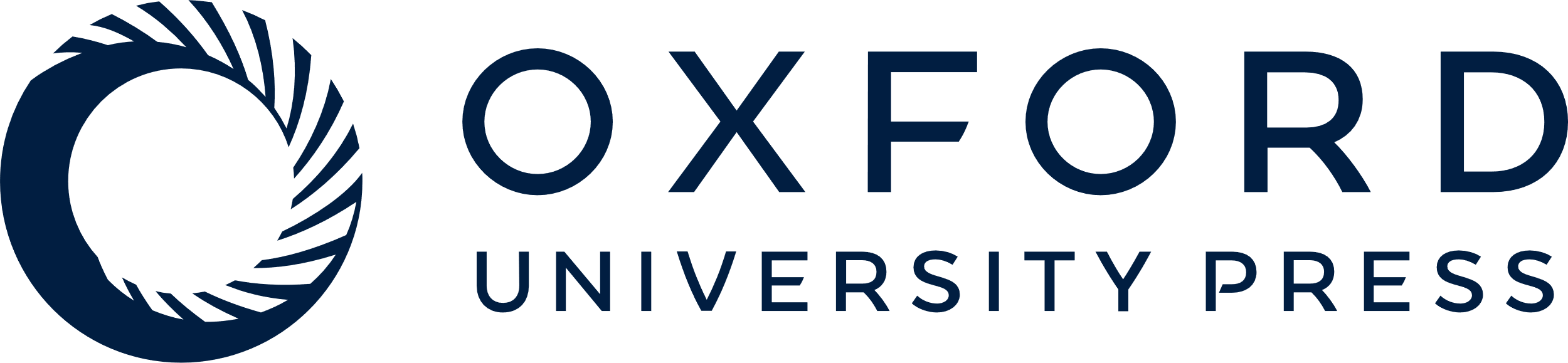 [Speaker Notes: Figure 3.  The topography of V4 and other areas in human visual cortex, in relationship to previous measures of color selectivity. In most respects, the format is similar to that shown in Figure 2. However, in human visual cortex, the map of corresponding areas is ‘pulled’ further back into the medial bank, as if it was a printed pattern on a two-dimensional sheet. Thus to illustrate analogous regions on the human cortical map, we show both medial and lateral views of the normal folded cortex in (A) and (B) and the inflated cortex in (C) and (D). The same cortex in the flattened cortical format is shown in (E). The location of the artificial ‘cut’ lines used to separate the flattened patch in (E) are shown in (C) and (D) (red, green and white dashed lines). The location and topography of the cortical areas were based on functional and anatomical MR tests in each subject. The scale bar in (E) indicates ~1 cm. Based on the topography of areas which border V4v in macaque (i.e. V3A, V4v, MT), the location where a V4d homologue would be located in human visual cortex (the V4d ‘topologue’) is bounded using dashed white/black lines, and filled in pink [(see (E)]. Area V4v is filled in dark blue. The location of the ventral color-selective area (‘V8’) is indicated in tan, including the color pinwheel logo. Anatomical studies suggest that a homologue of area V4t (the MT ‘ring’ or ‘crescent’) may also exist (Tootell et al., 1985; Kaas and Morel, 1993; Tootell and Taylor, 1995); if so, it should lie along the border where MT+ meets the V4d topologue.


Unless provided in the caption above, the following copyright applies to the content of this slide: © Oxford University Press]